60.d člen(vzgojni načrt šole)
(…) Vzgojni načrt vsebuje vzgojne dejavnosti in oblike vzajemnega sodelovanja šole s starši ter njihovo vključevanje v uresničevanje vzgojnega načrta.
Vzgojne dejavnosti so proaktivne in preventivne dejavnosti, svetovanje, usmerjanje ter druge dejavnosti (pohvale, priznanja, nagrade, vrste vzgojnih ukrepov in podobno), s katerimi šola razvija varno in spodbudno okolje (…)

Pri pripravi vzgojnega načrta sodelujejo strokovni delavci šole ter učenci in starši. Vzgojni načrt sprejme svet šole na predlog ravnatelja po postopku, kot je določen za letni delovni načrt.
O uresničevanju vzgojnega načrta ravnatelj najmanj enkrat letno poroča svetu staršev in svetu šole. Poročilo je sestavni del letne samoevalvacije šole.
1
Janez Krek
60.e člen(pravila šolskega reda – dokument šole)
Na podlagi vzgojnega načrta šola v pravilih šolskega reda natančneje opredeli 1 dolžnosti in odgovornosti učencev, 2 načine zagotavljanja varnosti, 3 pravila obnašanja in ravnanja, določi 4 vzgojne ukrepe za posamezne kršitve pravil, 5 organiziranost učencev, 6 opravičevanje odsotnosti ter 7 sodelovanje pri zagotavljanju zdravstvenega varstva učencev. Pri pripravi pravil šolskega reda sodelujejo strokovni delavci šole ter učenci in starši.
Vzgojne ukrepe šola izvede, kadar učenec krši svoje dolžnosti, določene z zakonom ter drugimi predpisi in akti šole. 
Pravila šolskega reda sprejme svet šole na predlog ravnatelja, ki si predhodno pridobi mnenje učiteljskega zbora in sveta staršev.
2
Janez Krek
PREDLOGI ZA DOPOLNITEV KONCEPTA „VZGOJNEGA NAČRTA“
3
VZGOJNE NAČRTE BI MORALI VZPOSTAVITI PO CELOTNI VERTIKALI: VRTEC, OŠ, SREDNJA ŠOLA
RAZŠIRITI KONCEPT (IN IME): VZGOJNI, PODPORNI IN POUČEVALNI NAČRT (sprememba je povezana s spremembo Pravilnika o dokumentaciji v OŠ, priloga k 4. členu – vrste dokumentacije)
okrepiti KROG KAKOVOSTNEGA SNOVANJA IN EVALVIRANJA VZGOJNEGA NAČRTA (POUDAREK NA PROCESIH):  
OPREDELITI VZGOJNO ZASNOVO IN OBLIKOVATI AKCIJSKI LETNI NAČRT
VPELJATI NAČRTOVANJA VZGOJNEGA NAČRTA in IZVEDBE ter EVALVACIJE TEKOM ŠOLSKEGA LETA (mejniki: za nazaj ob koncu šolskega leta, pred začetkom šolskega leta, enkrat med šolskim letom)
STALNA STROKOVNA PODPORA SAMOEVALVACIJI ZUNANJIH INSTITUCIJ
Dopolnjevanje kakovosti dela na tem področju s stalnim strokovnim izobraževanjem
Janez Krek
PREDLOGI VSEBINSKIH DOPOLNITEV KONCEPTA
4
Vgraditi razmislek in primere, kako se vzgojne učinke dosega s kakovostnim poučevanjem (vključno s temeljnimi načeli poučevanja – podskupina NPVI-3)
Vpeljati: koncept avtoritete
Temeljne vrednote z izhodiščem v človekovih pravicah in povezano z nediskriminatornim odnosom vseh do vseh in inkluzivnem delovanju (proti izključevanju)
Poudarek na vključevanju/vpenjanju otroka/učenca v skupnost, v socialni odnos do drugega (proti družbenim mehanizmom, ki potiskajo otroka v njegov izolirani „zaprti svet“)   
Vpeljati kriterij poučevanja spornih vsebin: načela objektivnosti, kritičnosti, pluralnosti (sedaj le v Zakonu o šolski inšpekciji)
Vključiti načrtno delo s starši („pogodba“, dogovori o vzgojnem delu, pričakovanjih šole, avtoriteti in mejah poseganja staršev v strokovno avtonomijo učitelja in šole) 
Pravila ravnanja z digitalno tehnologijo in umetno inteligenco
Janez Krek
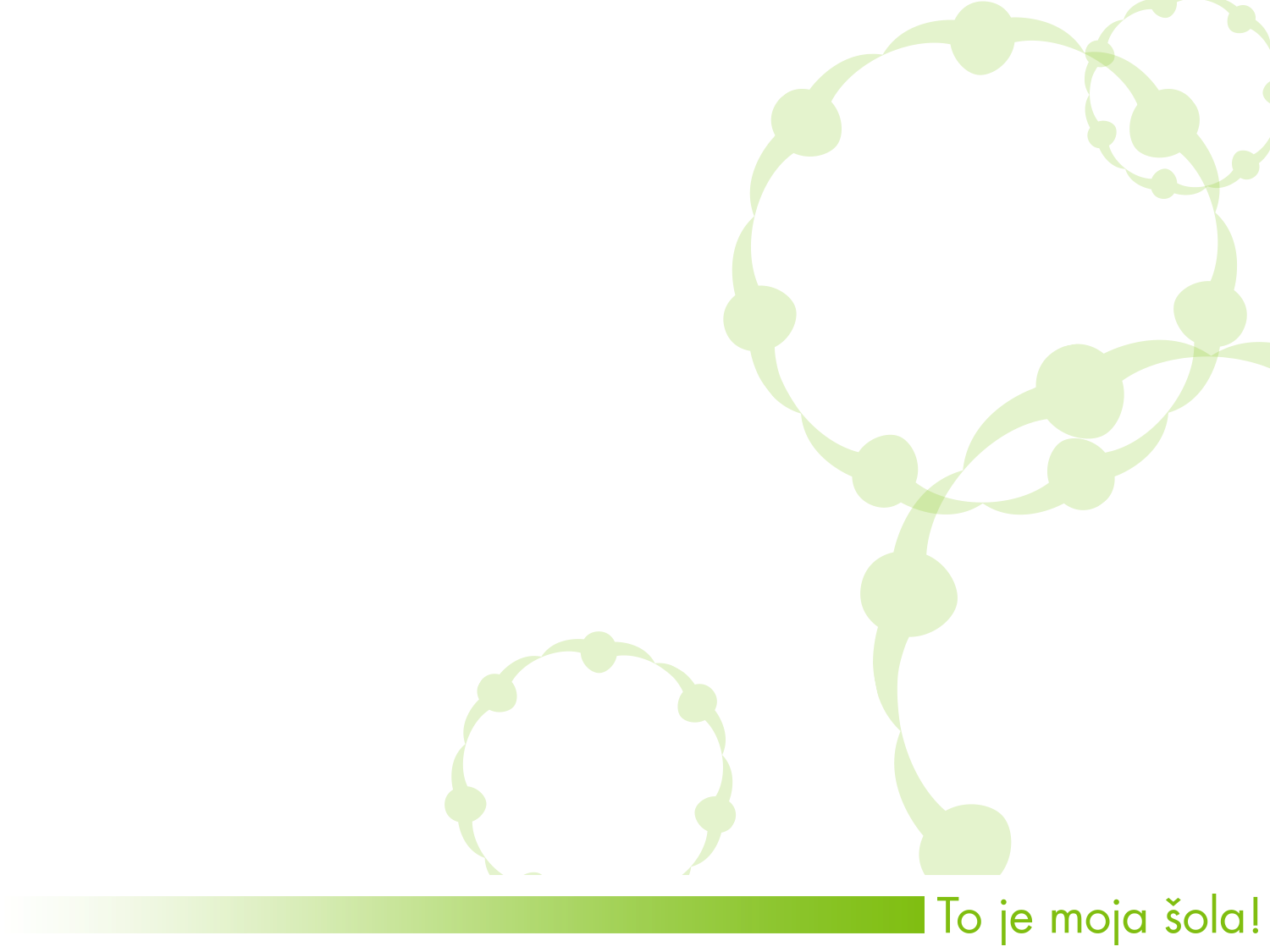 Vzgojni načrt - primer iz OŠ v … – vzgojni ukrepi za kršitve pravil
5
razgovor z učiteljem, razrednikom, šolsko svetovalko, ravnateljem (REFLEKSIJA/SPREMEMBA RAVNANJA)
odvzem mobilnih telefonov (POSLEDICA/KAZEN)
ukinitev pravic (status, …) (POSLEDICA/KAZEN)
izključitev iz oddelka za podaljšano bivanje (OPB) (POSLEDICA/KAZEN)
individualni pouk za določen čas (?)
restitucija in mediacija (REFLEKSIJA/SPREMEMBA RAVNANJA)
branje določene knjige in delavnica pri RU (REFLEKSIJA/SPREMEMBA RAVNANJA)
Janez Krek
(Kontekstualni) Razlog nasilja in specifične vzgojne strategije
Vključiti vsebinsko specifične vzgojne strategije glede na razlog nasilja, na kontekst, ki ni neposredni povod, marveč resnični razlog, ki prevladuje in se tipično ponavljajo v vedenju pri učencih, skupinah učencev, delujejo „iz ozadja“.
6
Janez Krek
Področja VSEBINSKO SPECIFIČNih VZGOJNih&PODPORNih STRATEGIJ glede na razloge motečega vedenja in nasilja
Treba je razumeti ozadje, „ŠIRŠI KONTEKST“ in delovati specifično glede na te razloge:
(0) Vzgojni načrt in vzgojna/podporna ravnanja šole oz. učiteljev
(1) (nižji razredi) Nasilje nad otrokom v izven-šolskem okolju
(2) (nižji razredi) Permisivna vzgoja (subjektivna nepripravljenost)
(3) Diskriminatorne kulturne norme, prepričanja
(4) (višji razredi) Nasilni družinski vzorci ali posamezna situacija  
(5) Bullying – specifična vrsta medvrstniškega nasilja          
(6) Spletno nasilje (vključno z bullyingom)
(7) Nepovezovanje poučevanja, vzgoje in dela z UPP (RTI, 	strategije šole glede DSP…) (vzgoja // podpora)
(8) Zloraba otroka (v domačem oz. izvenšolskem okolju)
(9) Težave otroka zaradi ločitev staršev in drugih težav…
(X) kombinacije in/ali drugi kontekstualni razlogi …………… (?)
7
Janez Krek